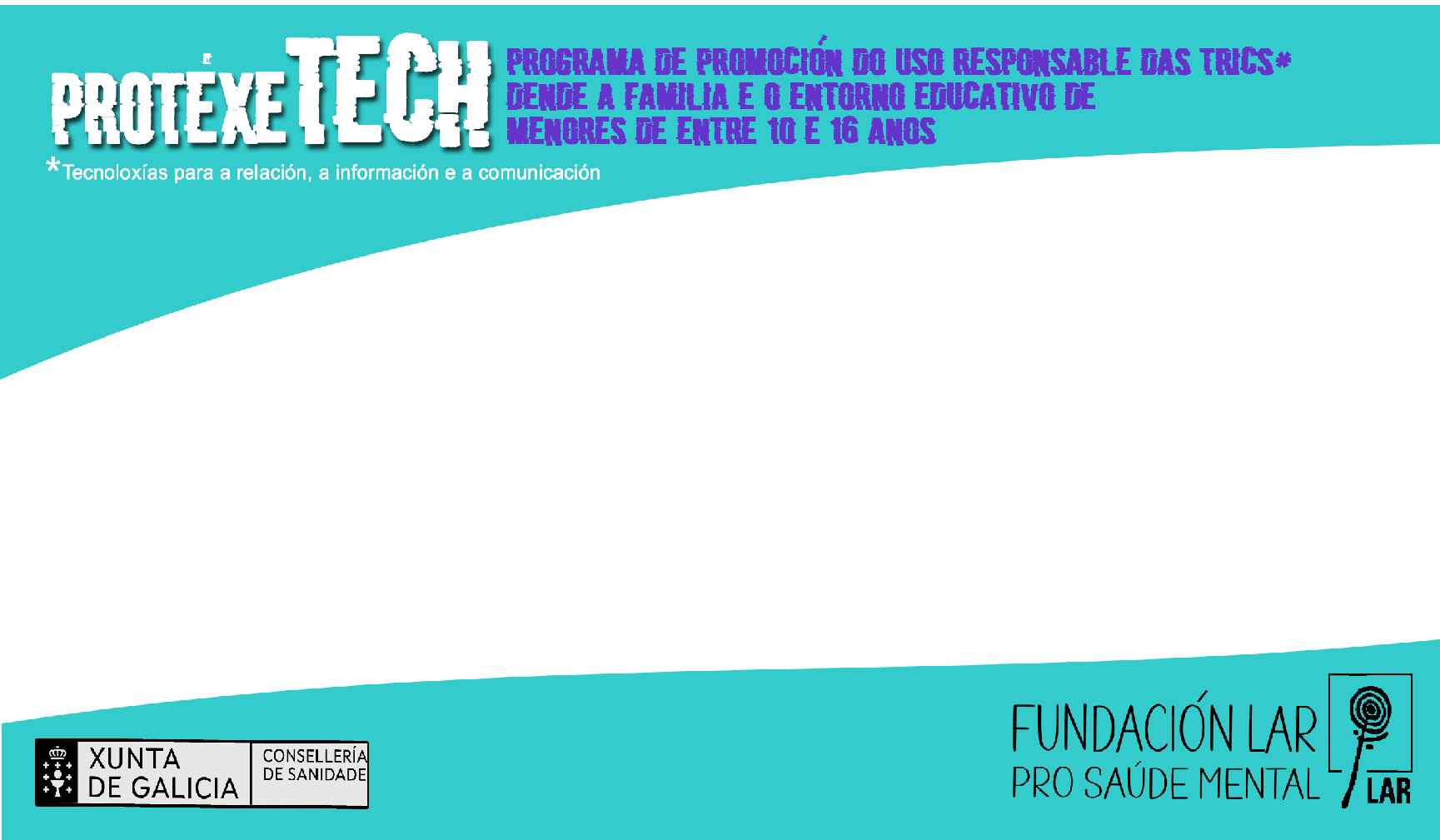 ADOLESCENTES E INTERNET
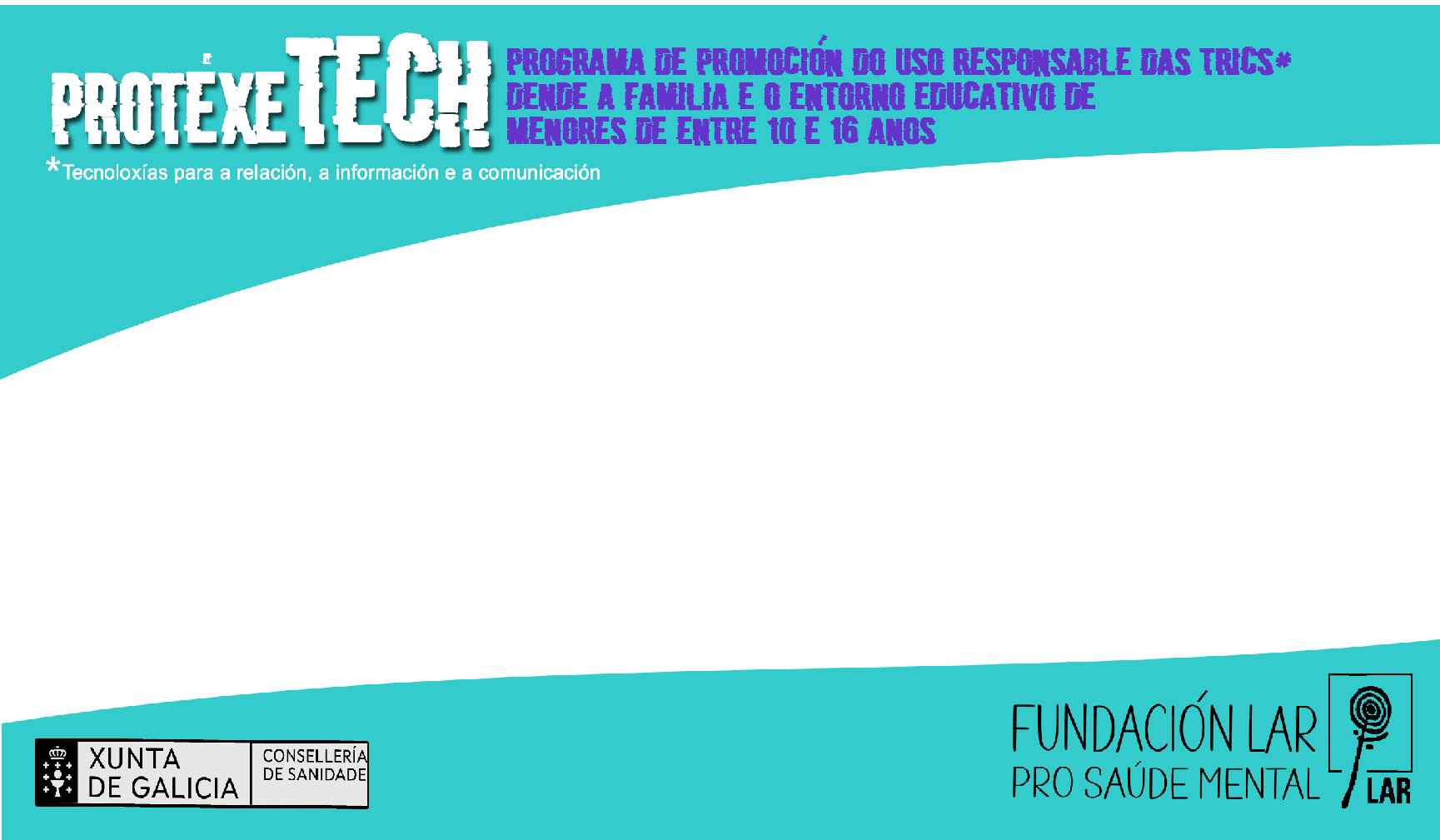 USO DE INTERNET EN JÓVENES GALLEGOS
92,1% tienen smartphone.
97,9% cuenta en alguna red social.
Mayor parte del tiempo en: redes sociales, streaming y videojuegos.
40% pasa más de tres horas diarias en redes sociales.
10% pasa más de 5 horas diarias en redes sociales.


									Fuente: informe ICMedia Galicia (septiembre 2024)
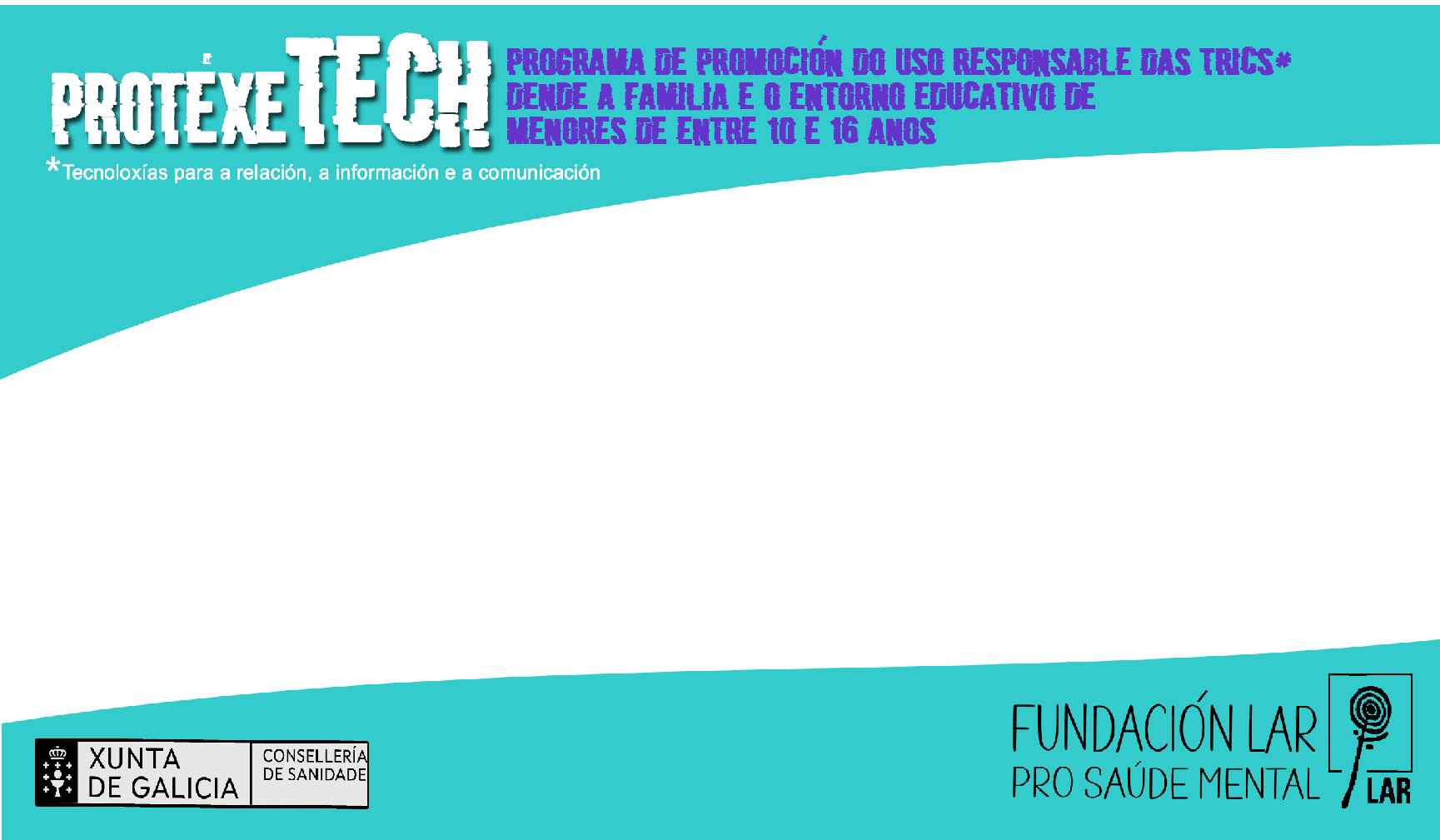 USO DE INTERNET EN JÓVENES GALLEGOS
47,2% de los jóvenes sufrió algún trastorno o mal rendimiento 
académico por usar demasiado Internet.
Problemas de sueño (33,3%), cambios de humor (15,5%) o ansiedad (11,2%).
17,9% han obtenido peores notas por el uso excesivo de Internet.

Fuente: informe ICMedia Galicia (septiembre 2024)
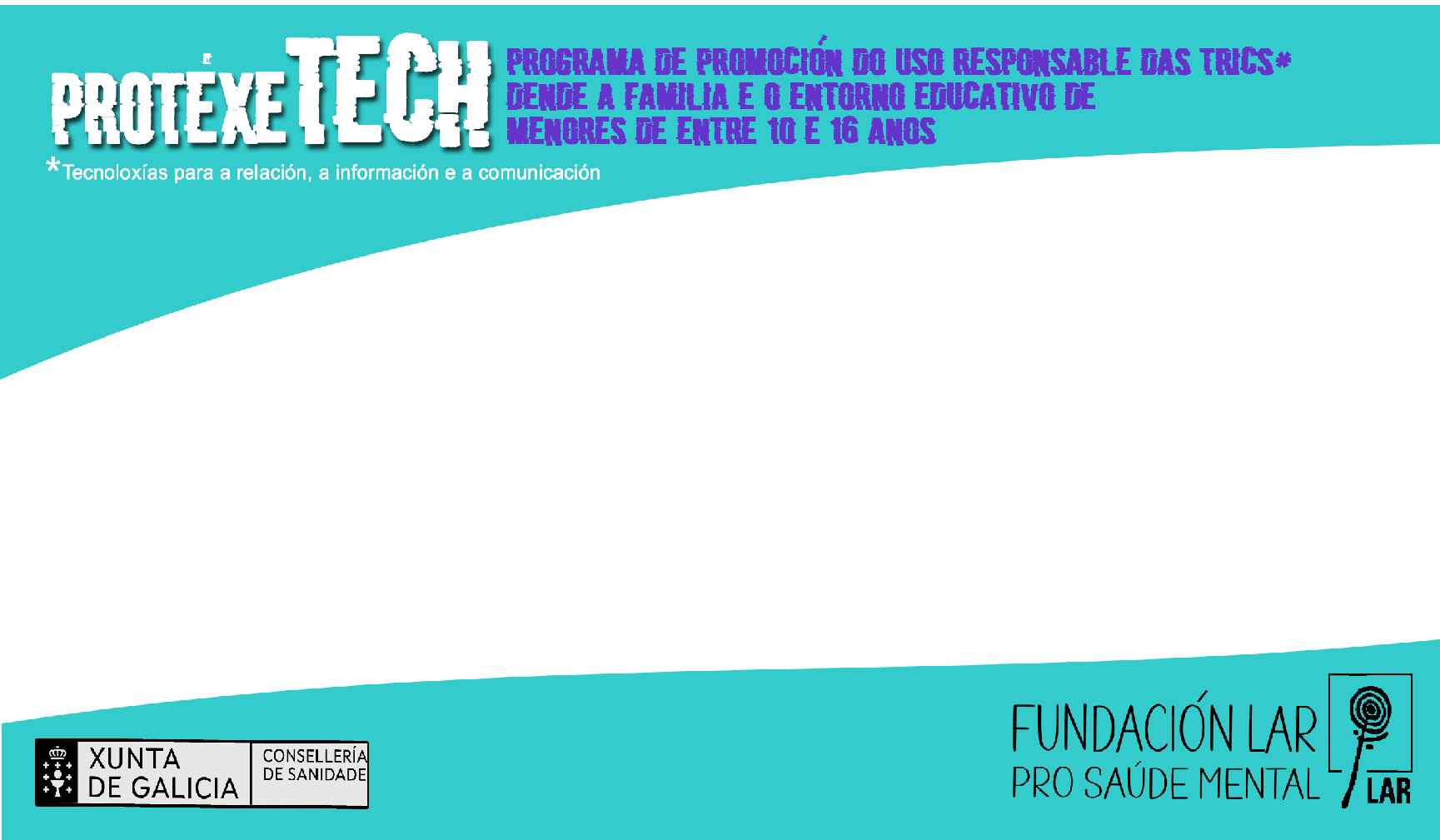 BENEFICIOS DE INTERNET
Fuente de conocimiento.
Instrumento de aprendizaje y formación.
Forma de comunicación y relación.
Entretenimiento, diversión y esparcimiento.
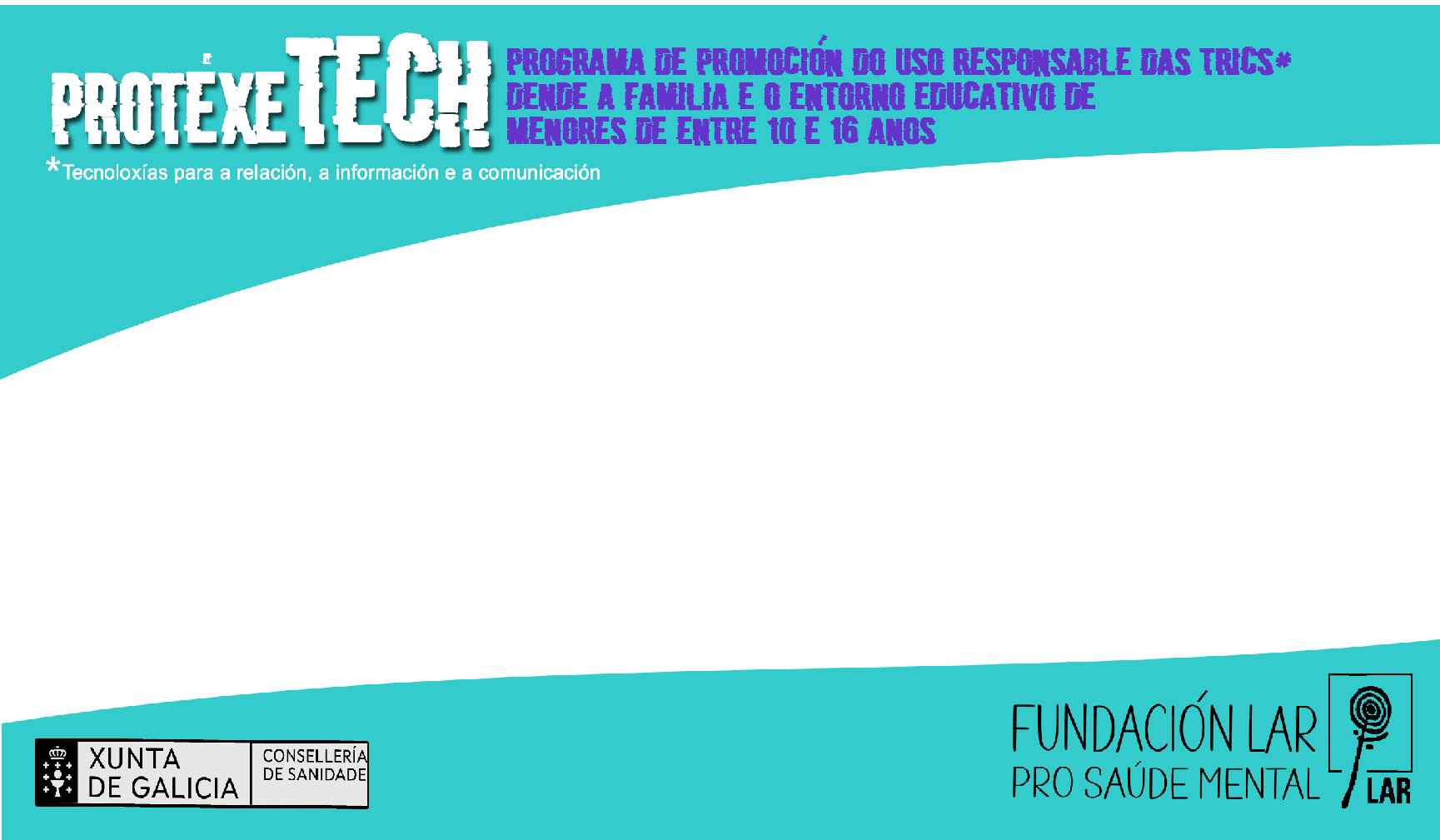 PELIGROS DE INTERNET
Carácter abierto.
Dificultades del control sobre su uso.
Variedad de servicios.
Anonimato.
Huella digital.
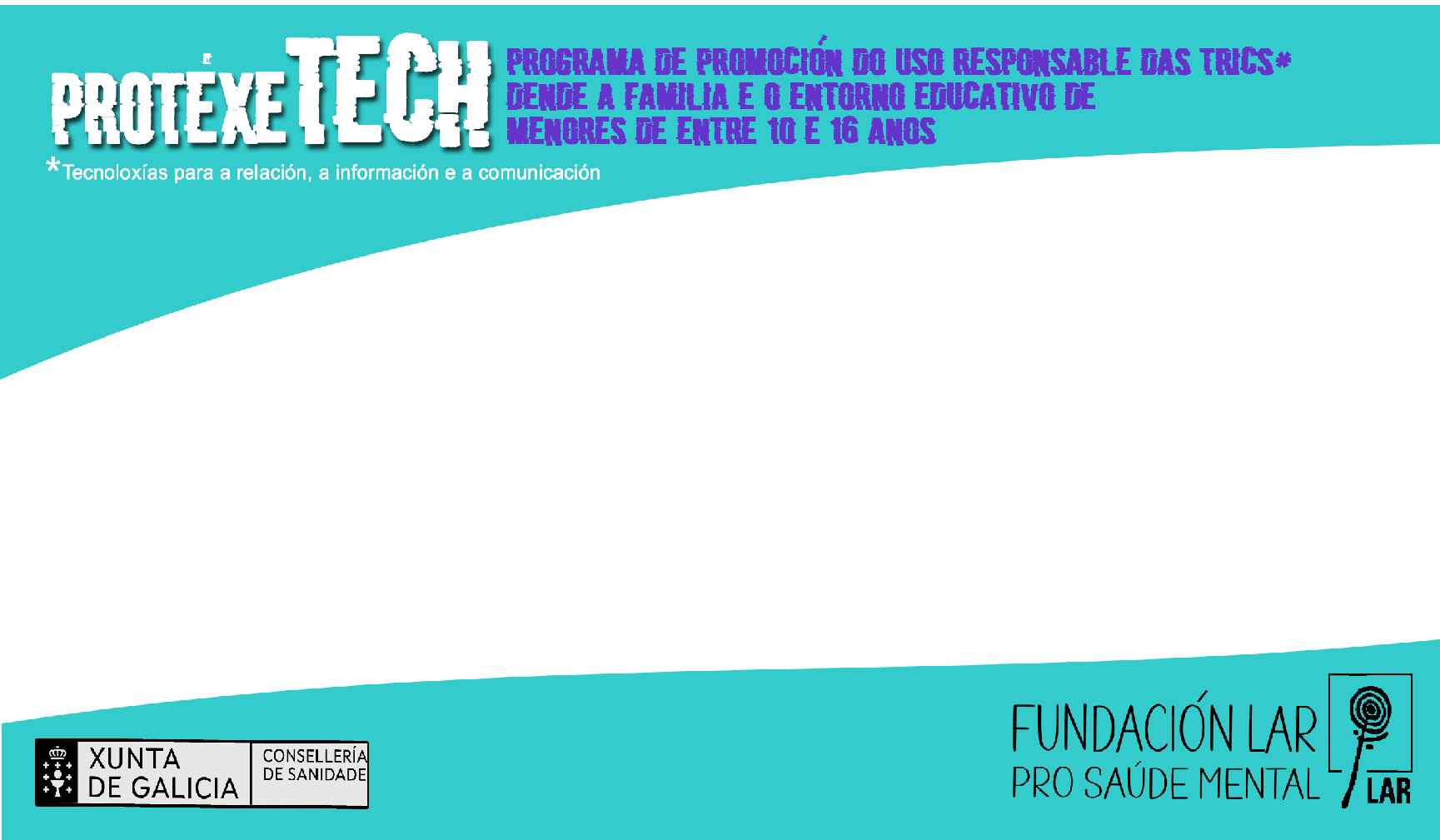 REDES SOCIALES
Interacción social, inicialmente con compañeros.
WhatsApp, Instagram, TikTok…
Algoritmos que mantienen nuestra atención.
En Europa, prohibido tener cuenta antes de los 14 años.
Posibilidad tanto de chatear como de publicar.
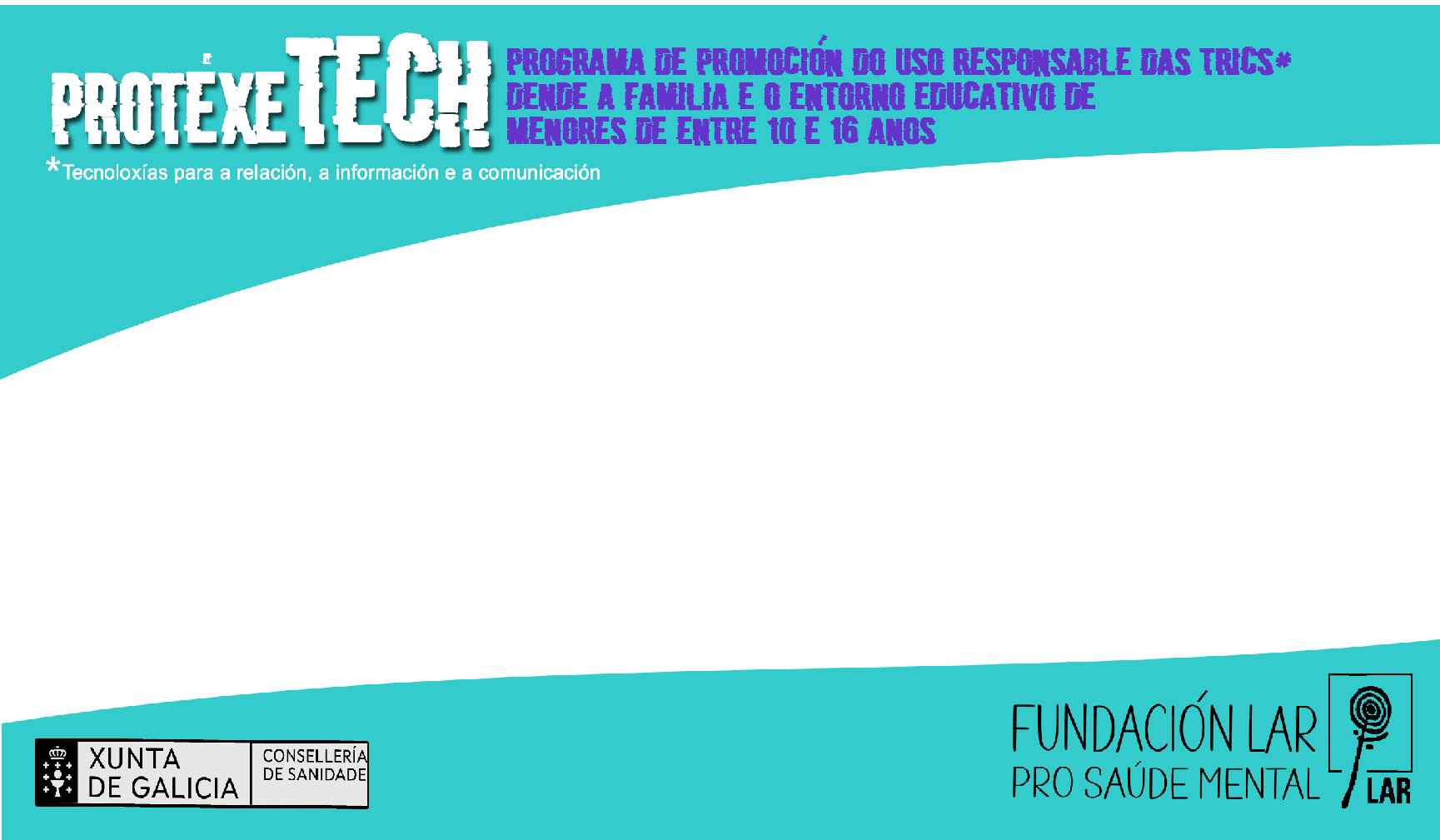 PLATAFORMAS DE STREAMING
Consumir contenido multimedia.
YouTube, Netflix, Twitch…
Recomendaciones según nuestros intereses.
Escaso control sobre consumidores y streamers.
Capacidad de generar corrientes de opinión.
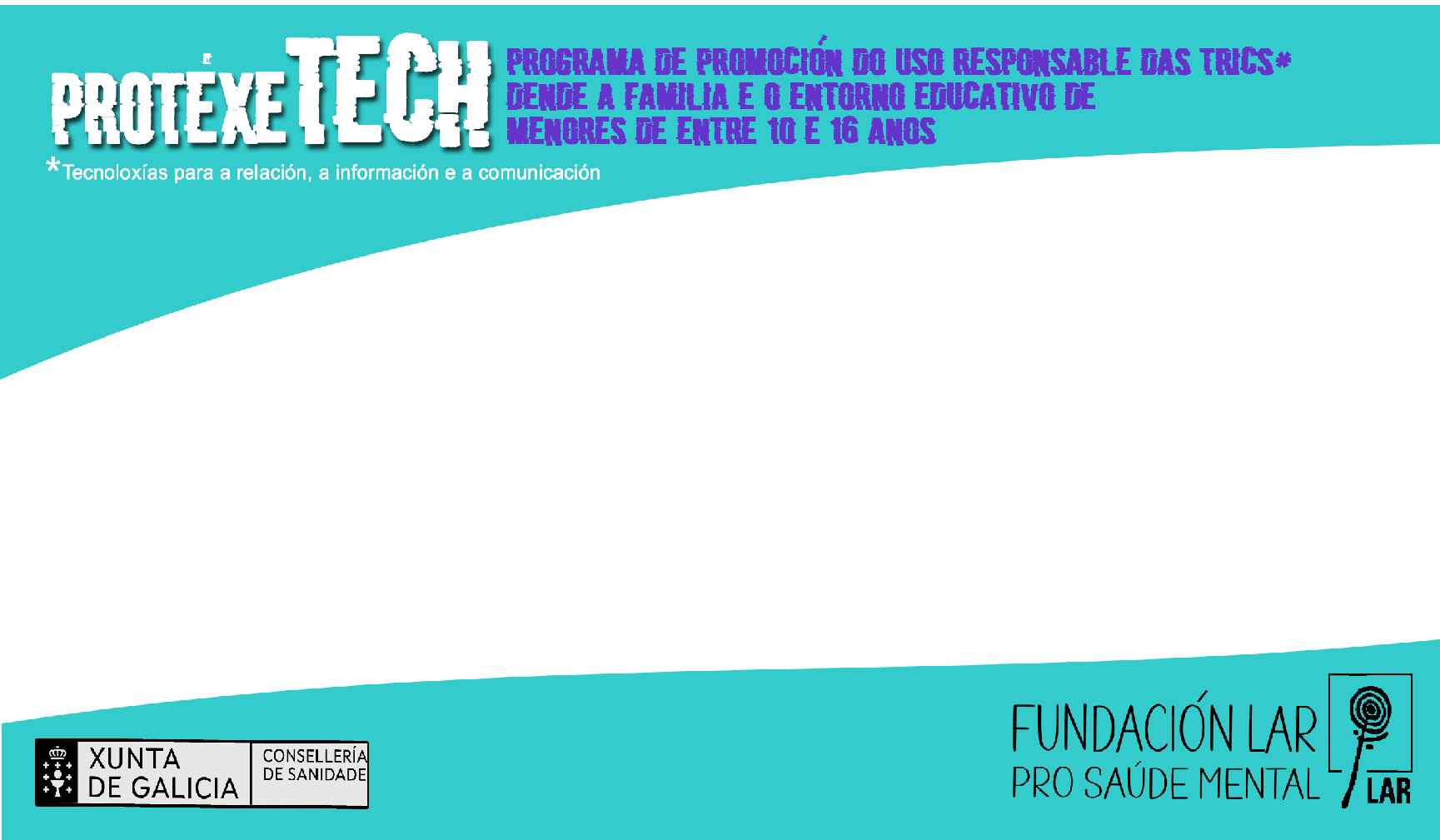 VIDEOJUEGOS ONLINE
Entretenimiento con amigos o desconocidos.
PlayStation, juegos de PC con Discord…
Pueden funcionar como red social.
Escaso control sobre violencia verbal.
Adicción por el juego en sí y por la interacción social.
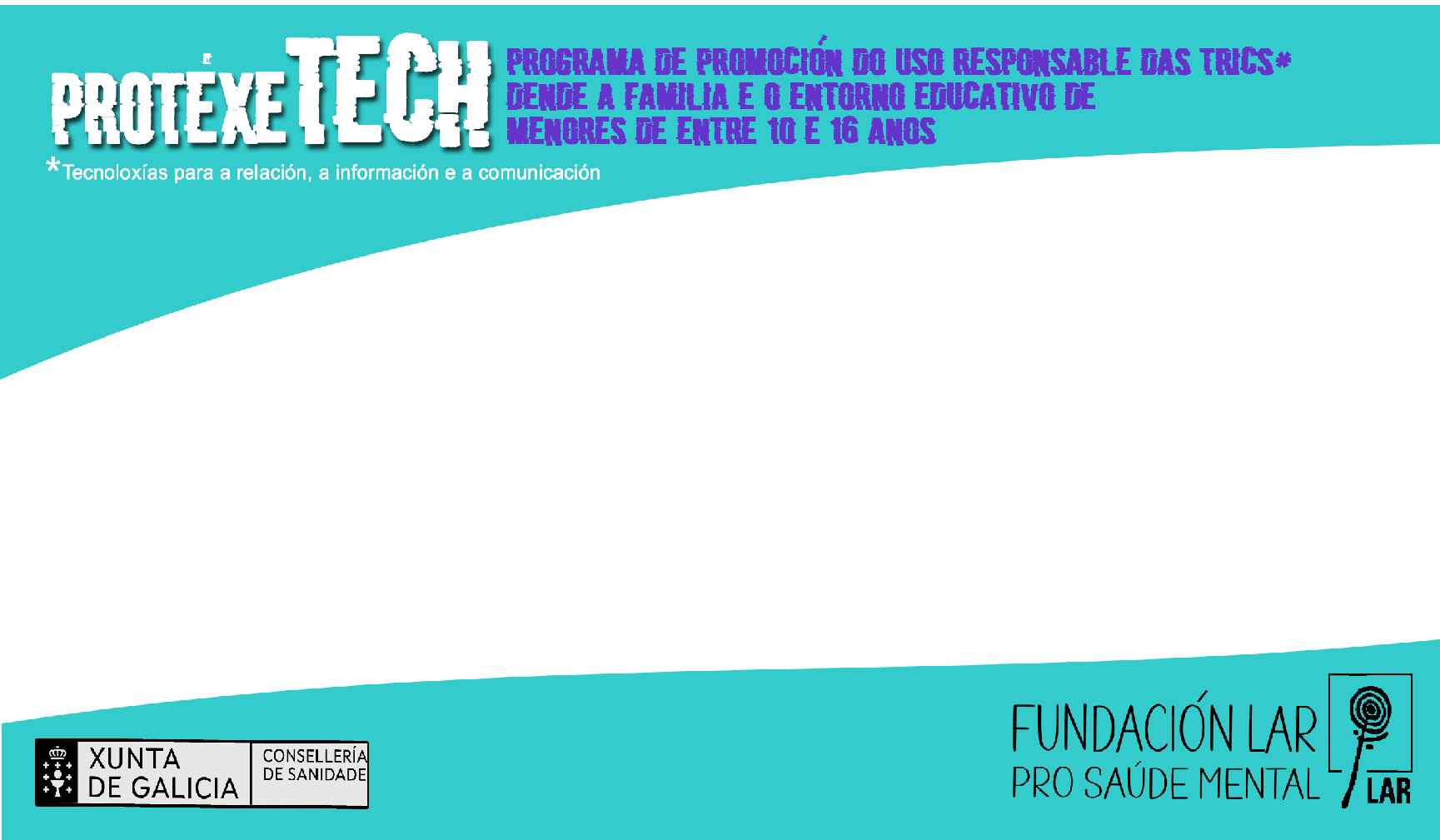 SIGNOS DE ALERTA
Abandono de actividades.
Alejarse de amistades.
Discutir por el uso de dispositivos.
Mostrar menos interés por actividades sin pantallas.
Interferencias en actividad física, alimentación o sueño.
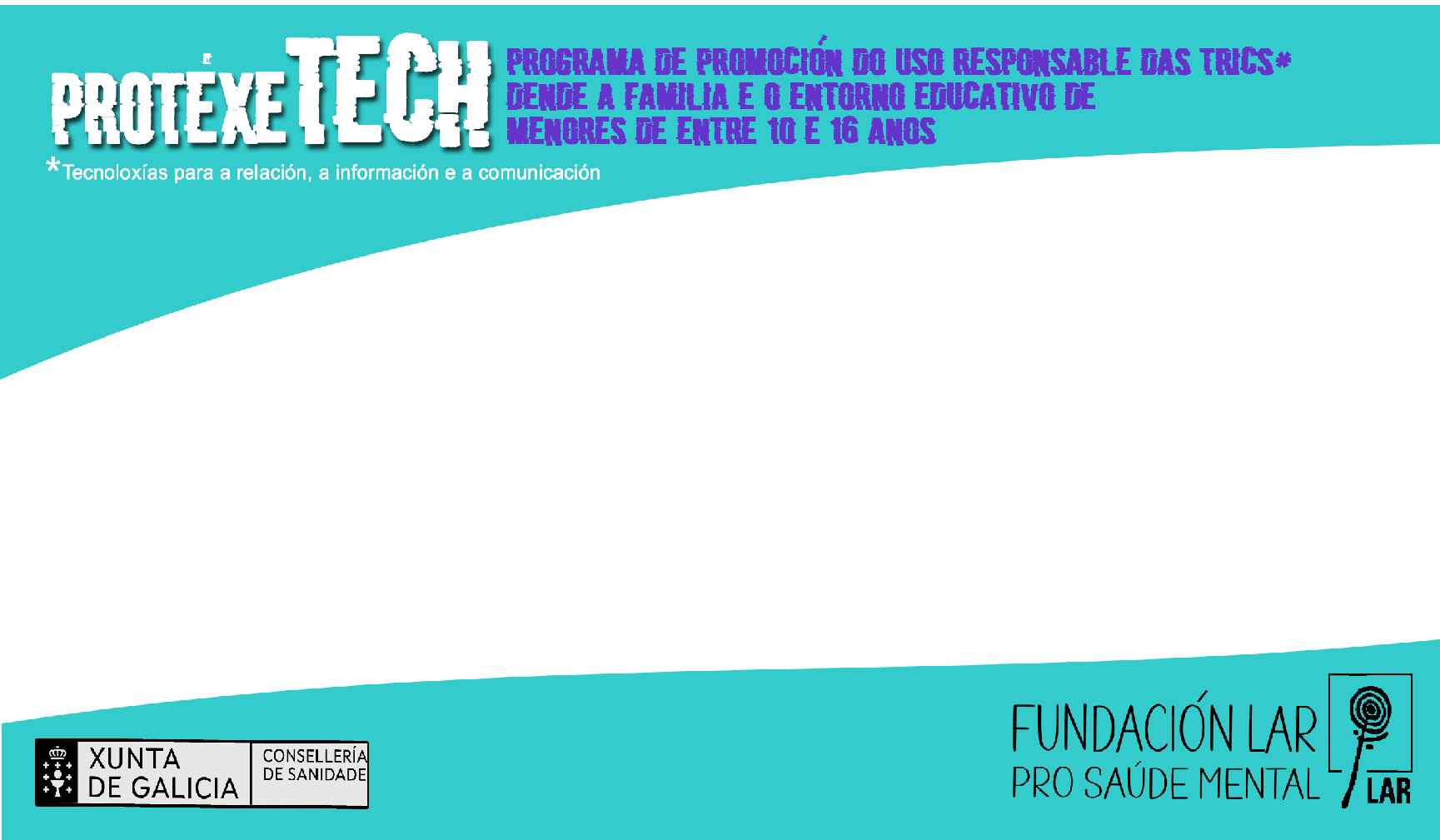 PRINCIPALES PERJUICIOS DEL ABUSO DE INTERNET
Privación social.
Falta de sueño.
Fragmentación de la atención.
Adicción.
Distorsión de la realidad.
…
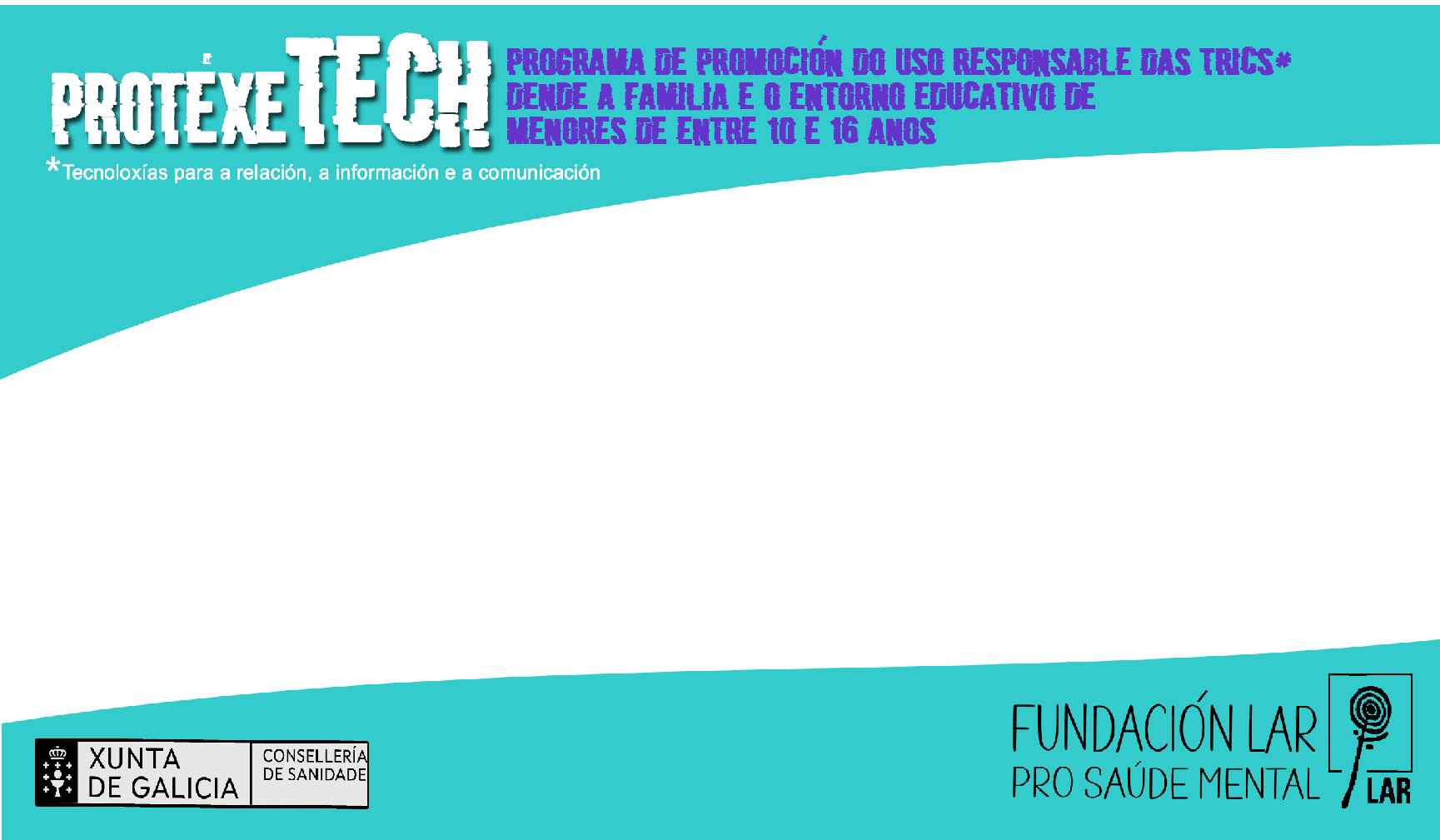 SEXO E INTERNET EN JÓVENES
Uno de cada tres jóvenes en Galicia ha consumido porno.
Uno de cada cinco jóvenes varones lo consume de forma frecuente.
88% de adolescentes ha realizado sexting.
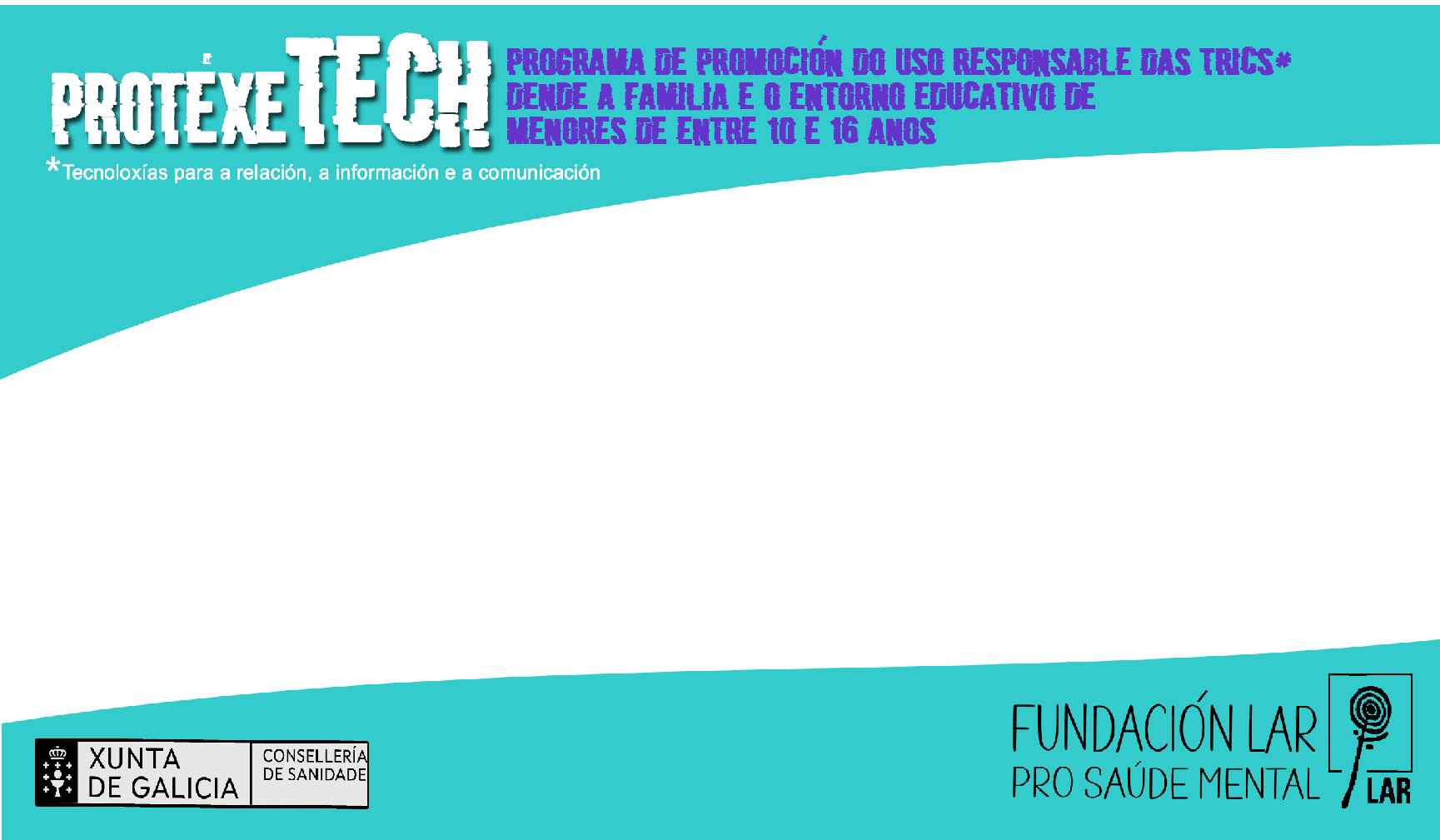 SEXTING
Intercambio de mensajes sexuales, con o sin imágenes.
Peligros de la huella digital.
Posibles extorsiones o chantajes.
Riesgos legales para la persona que difunde.
Aconsejable hablar de este tema antes de ninguna sospecha.
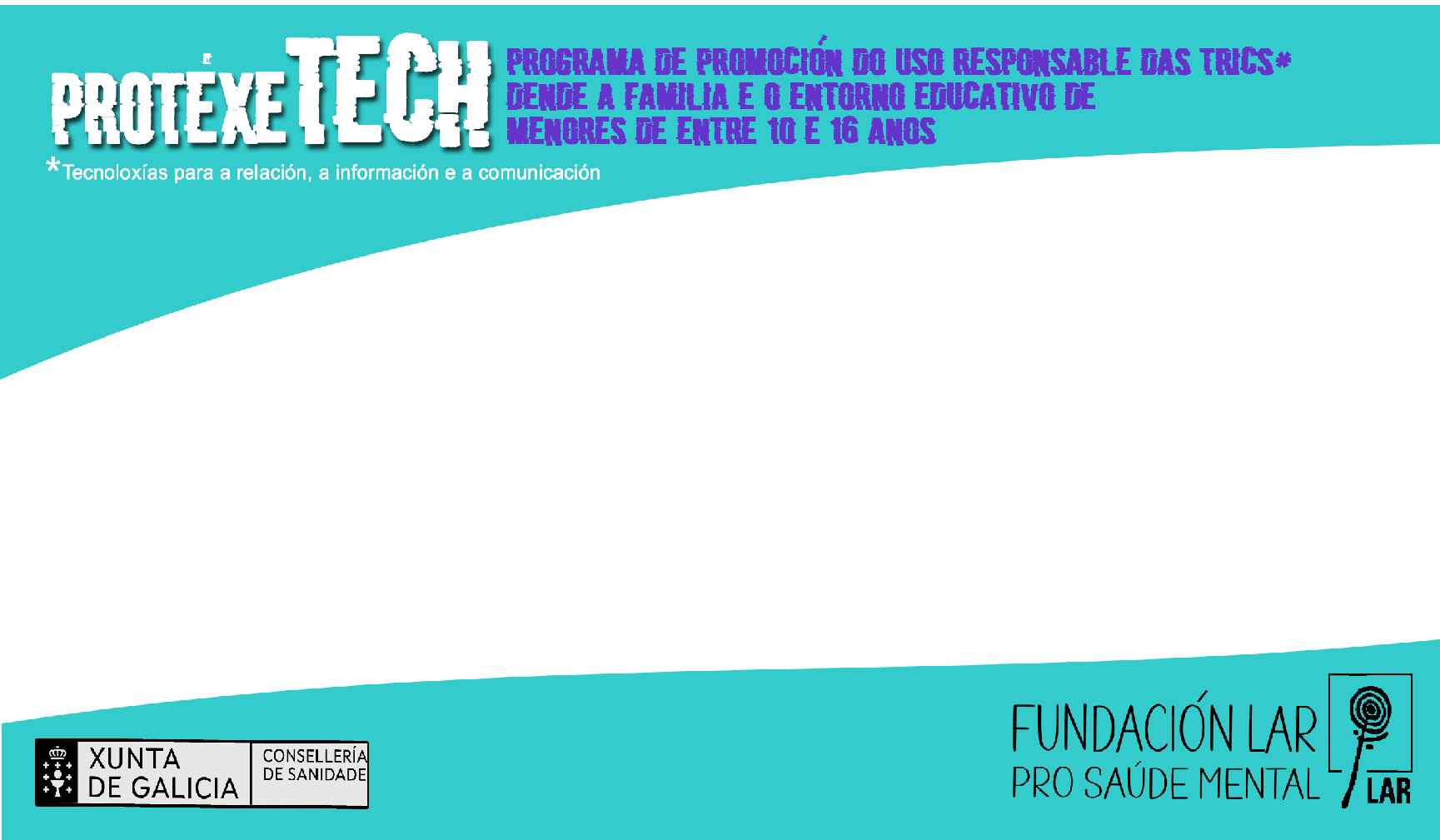 CONSEJOS
Establecer momentos y lugares con y sin pantallas.
Hablar sobre nuestra actividad en línea.
Informarse sobre las redes sociales que usan.
Convertirnos en espacio seguro para hablar de internet.
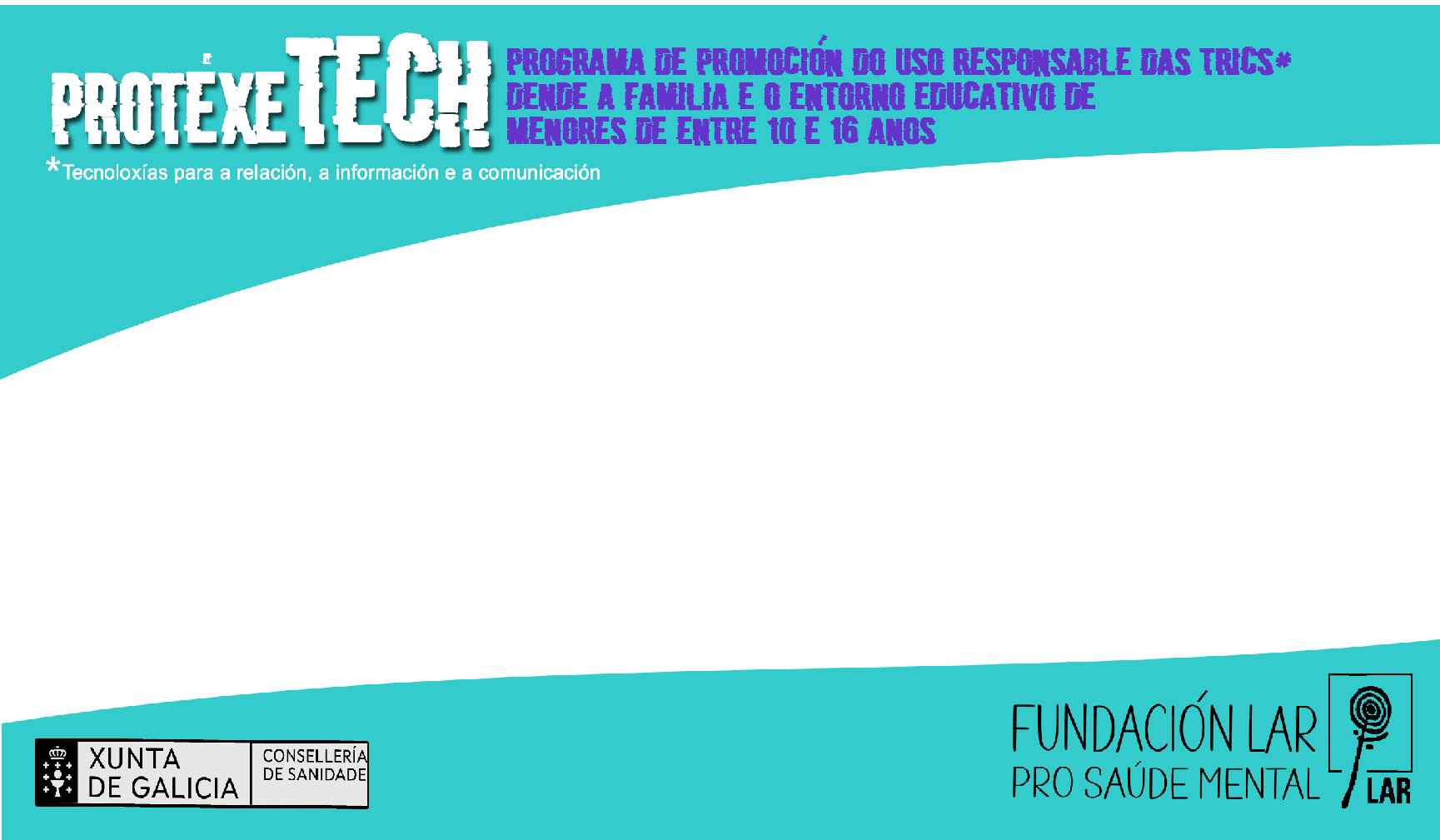 CONSEJOS
Ayudar a entender qué es real y qué es engaño.
Hacer caso a las restricciones por edad.
Hablar sobre el acoso cibernético.
Ser conscientes de la huella digital y su importancia.
Dar ejemplo.